Die CosinusfunktionGraph und Eigenschaften
WH: Sinus und Cosinus am Einheitskreis
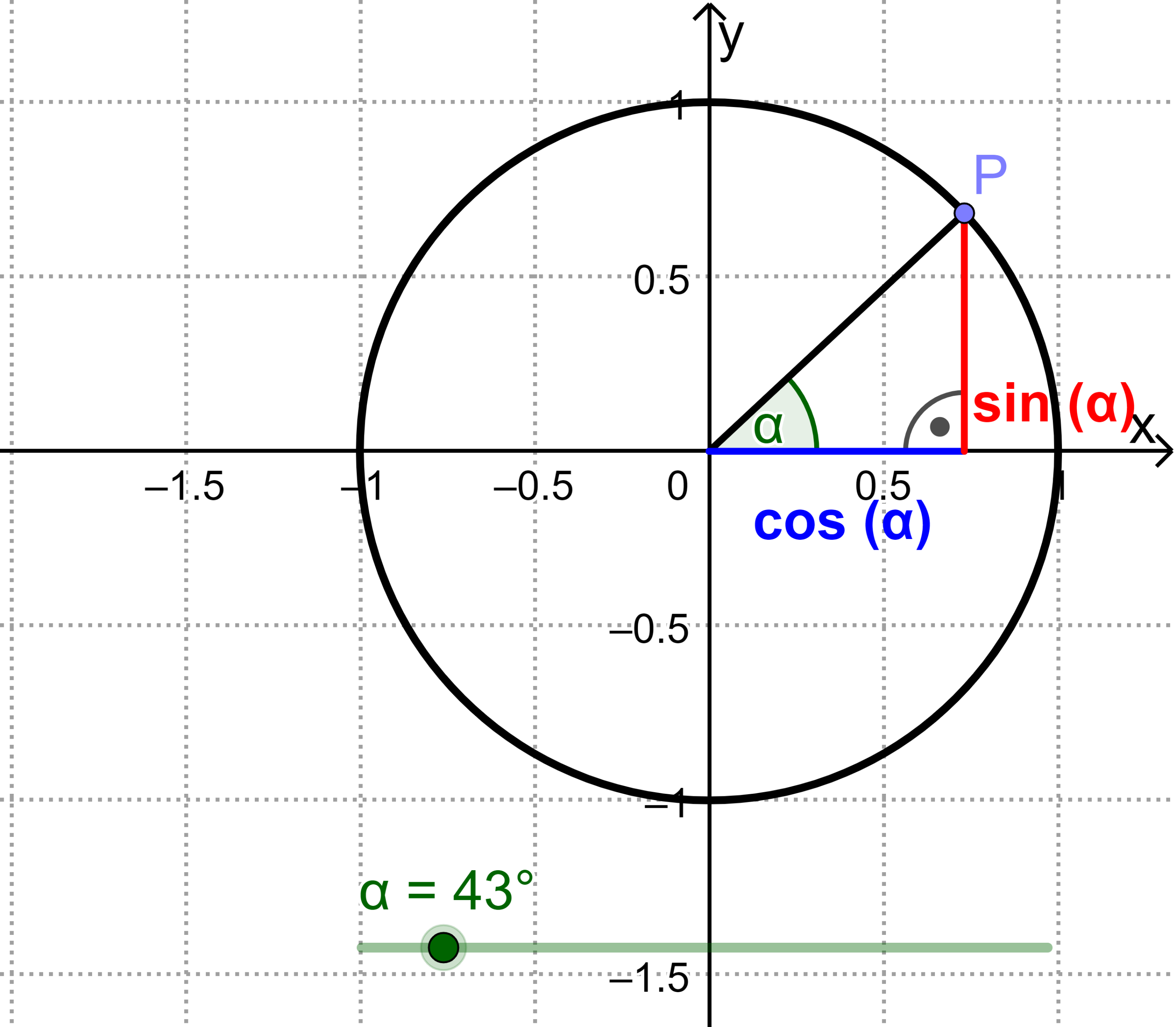 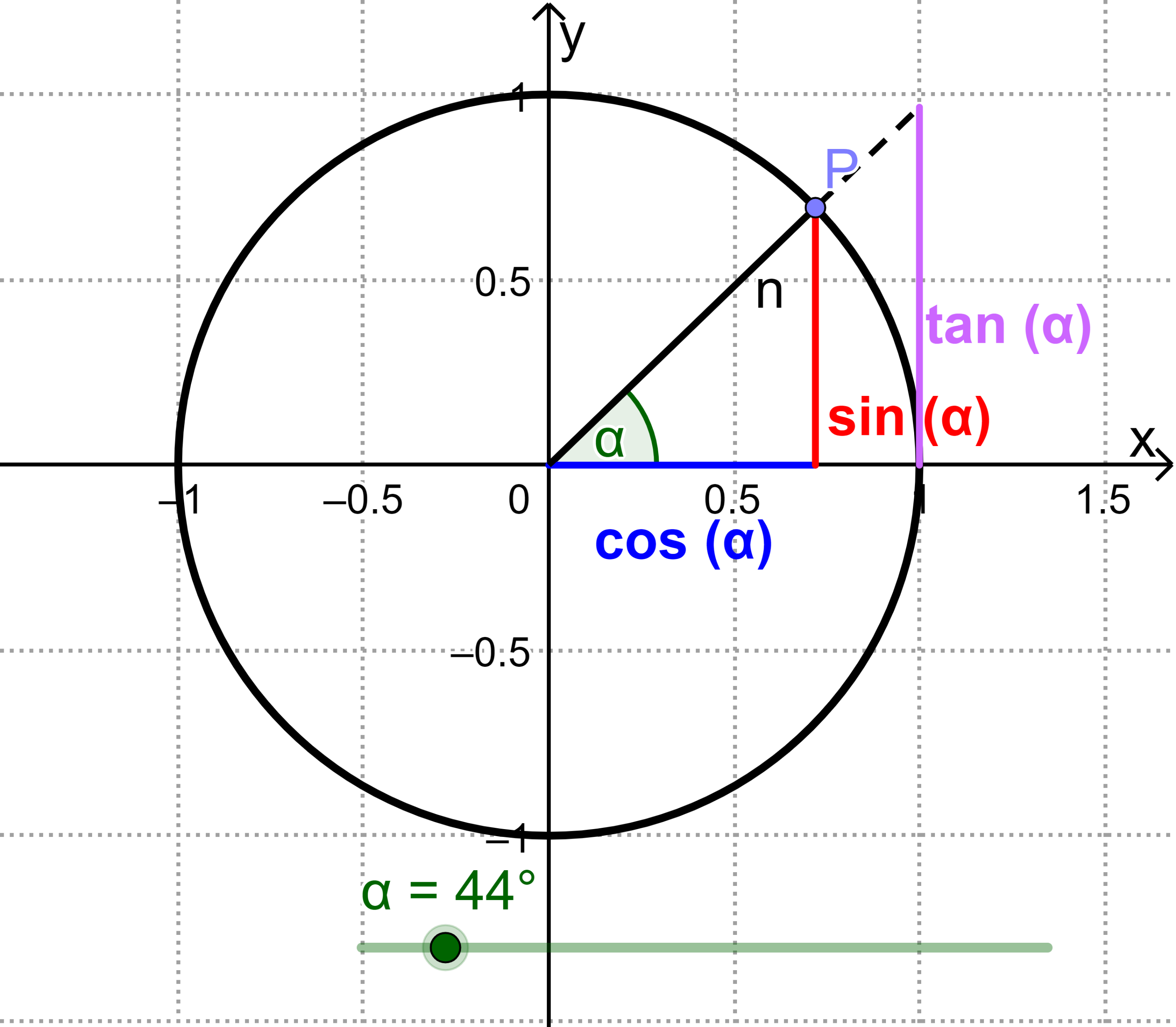 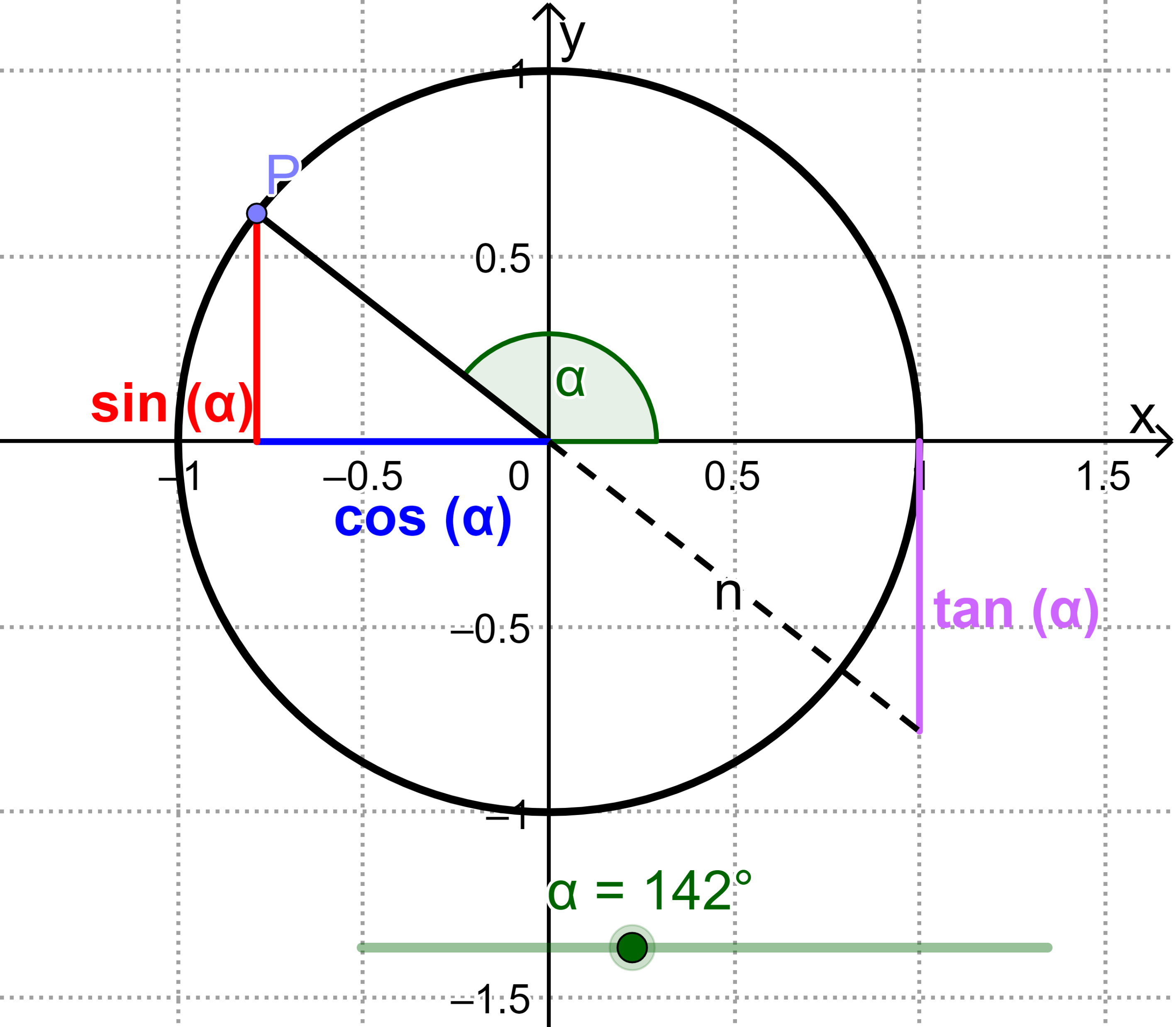 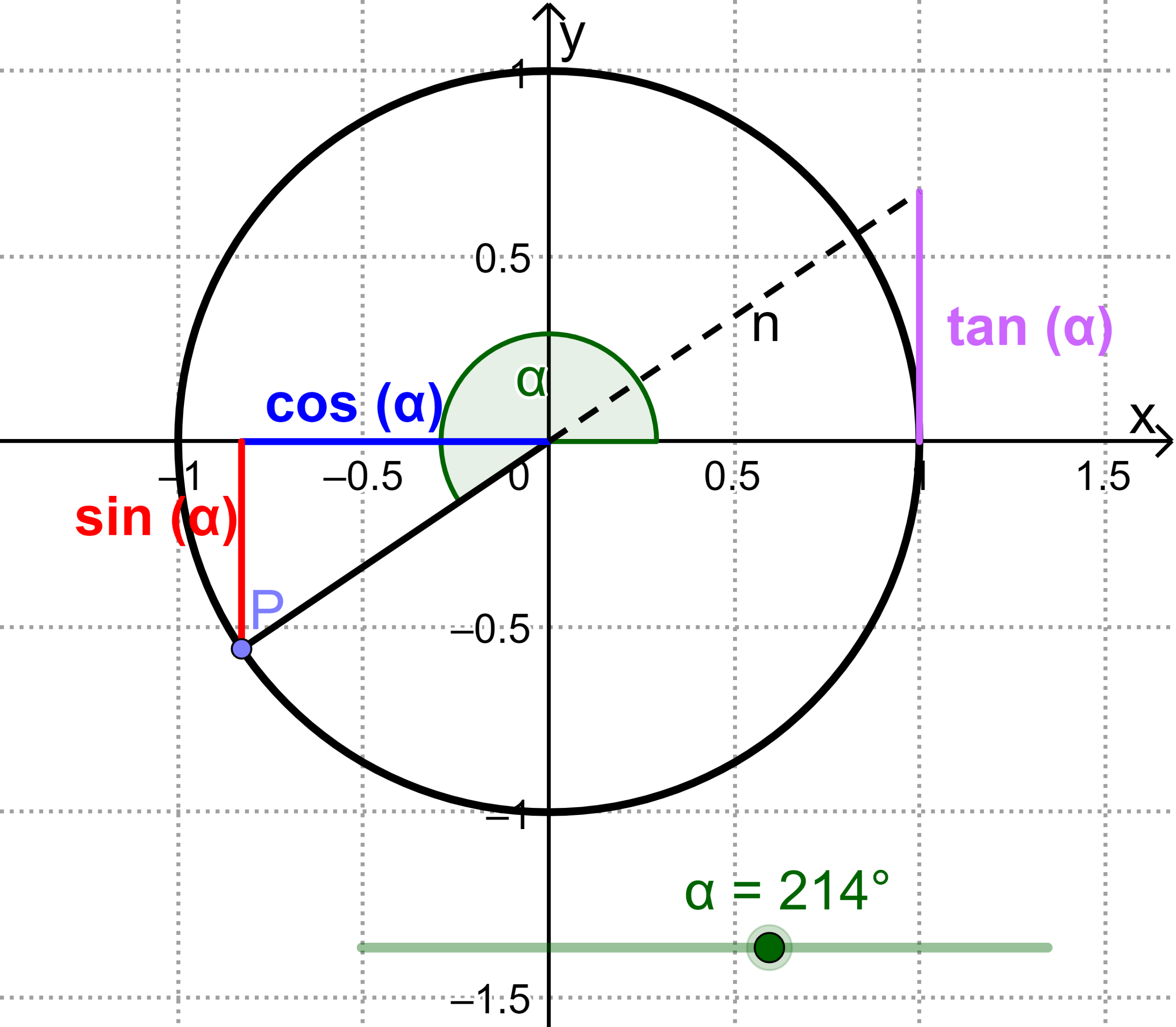 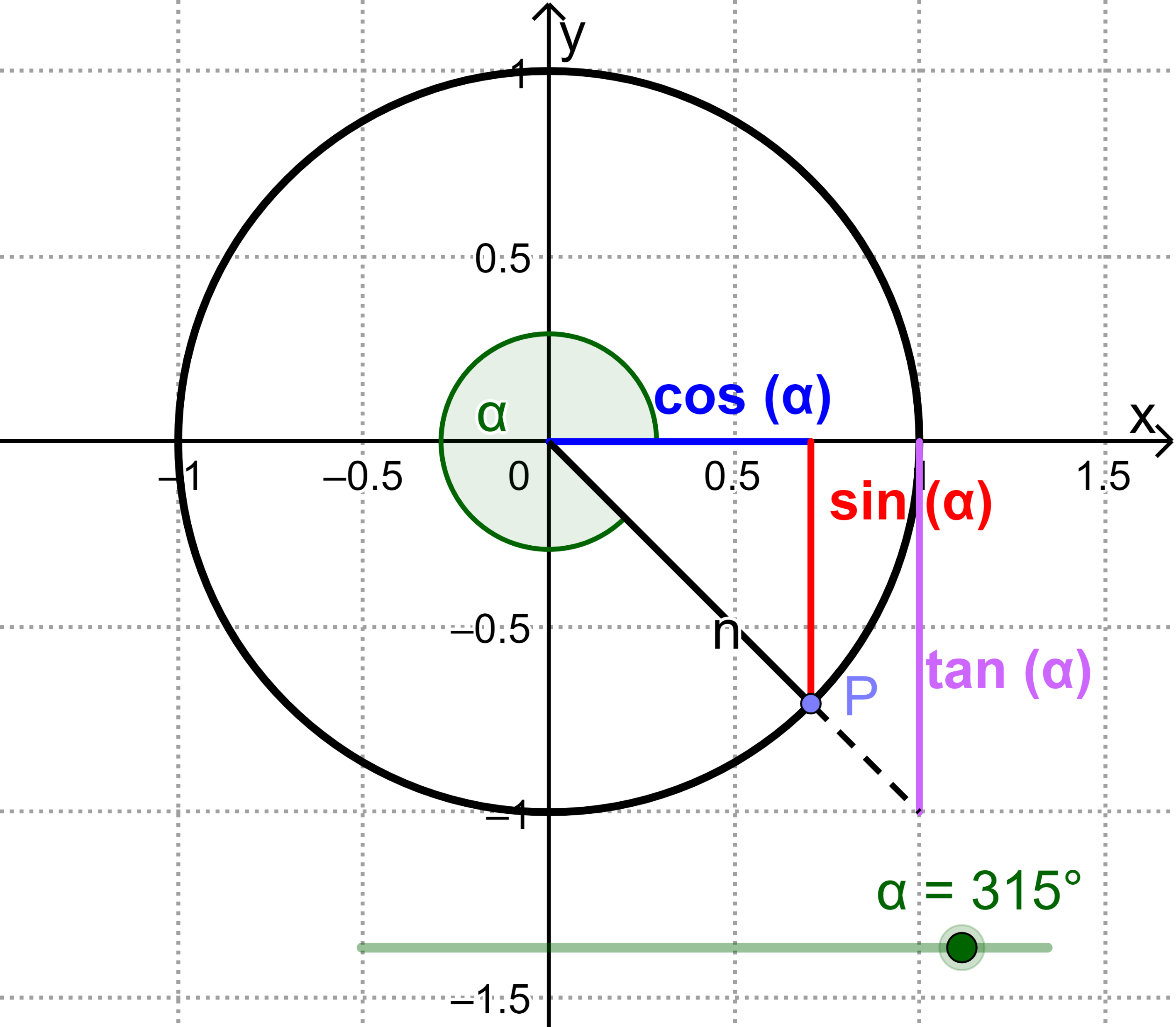 Besondere Cosinuswerte
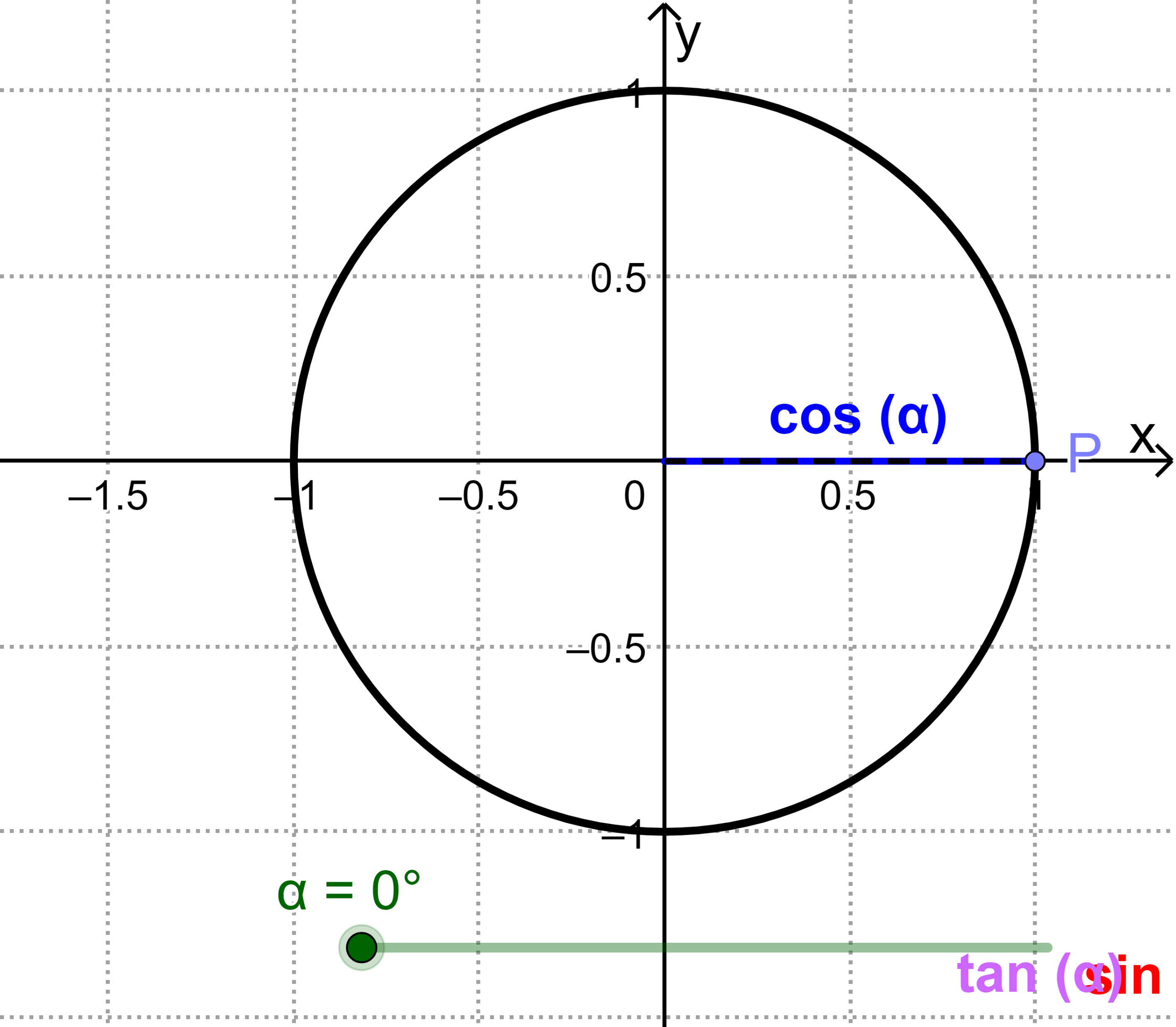 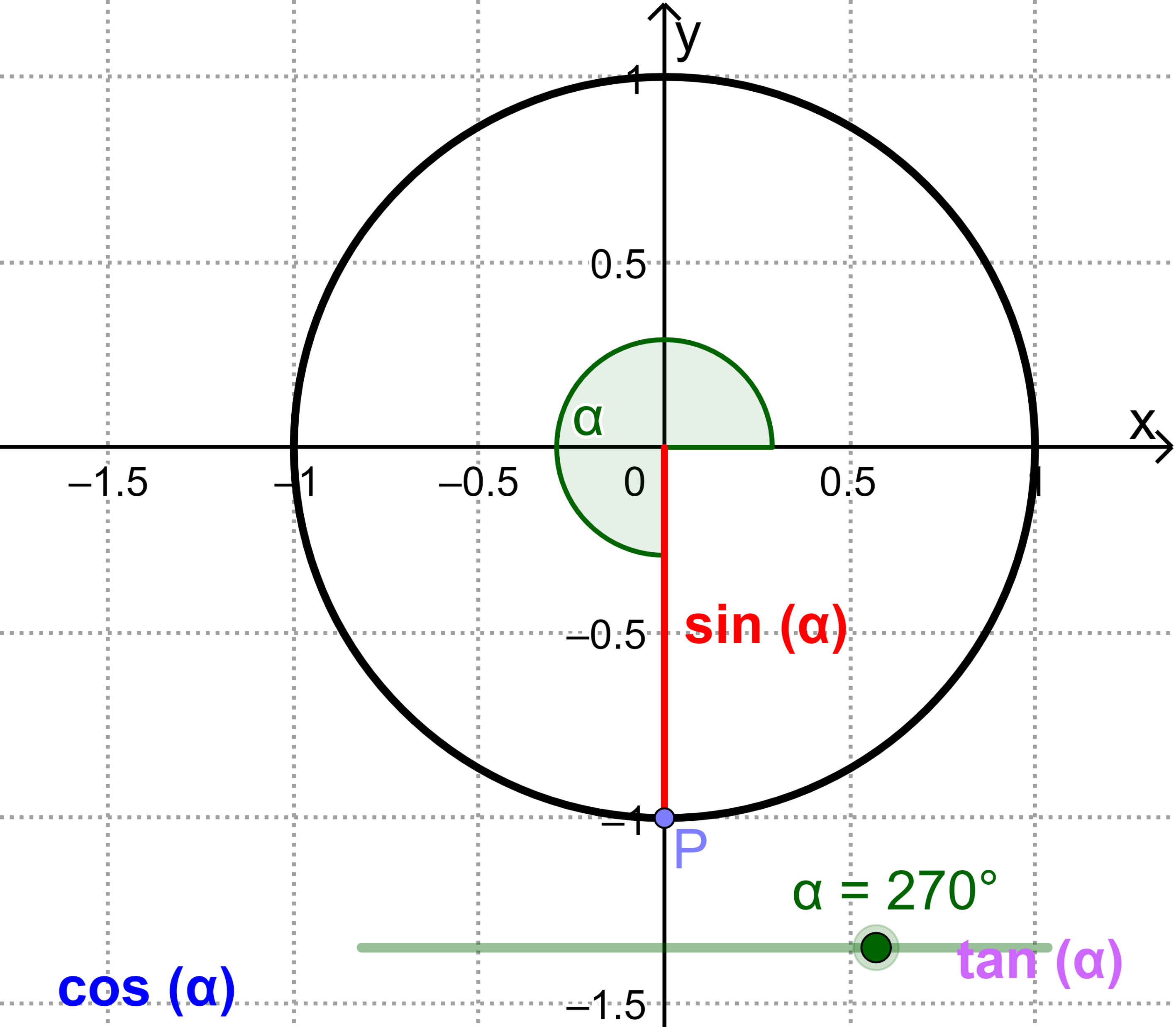 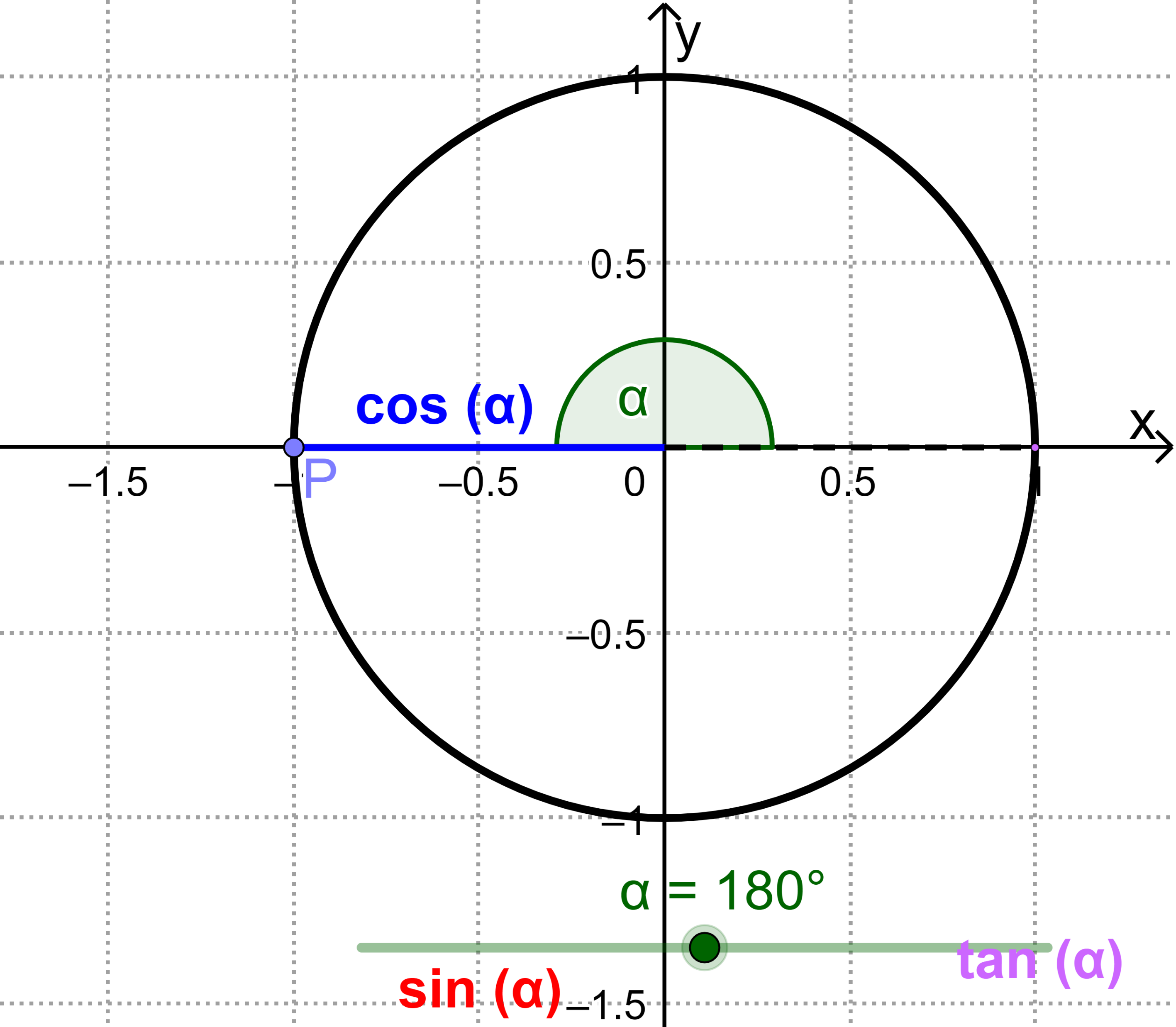 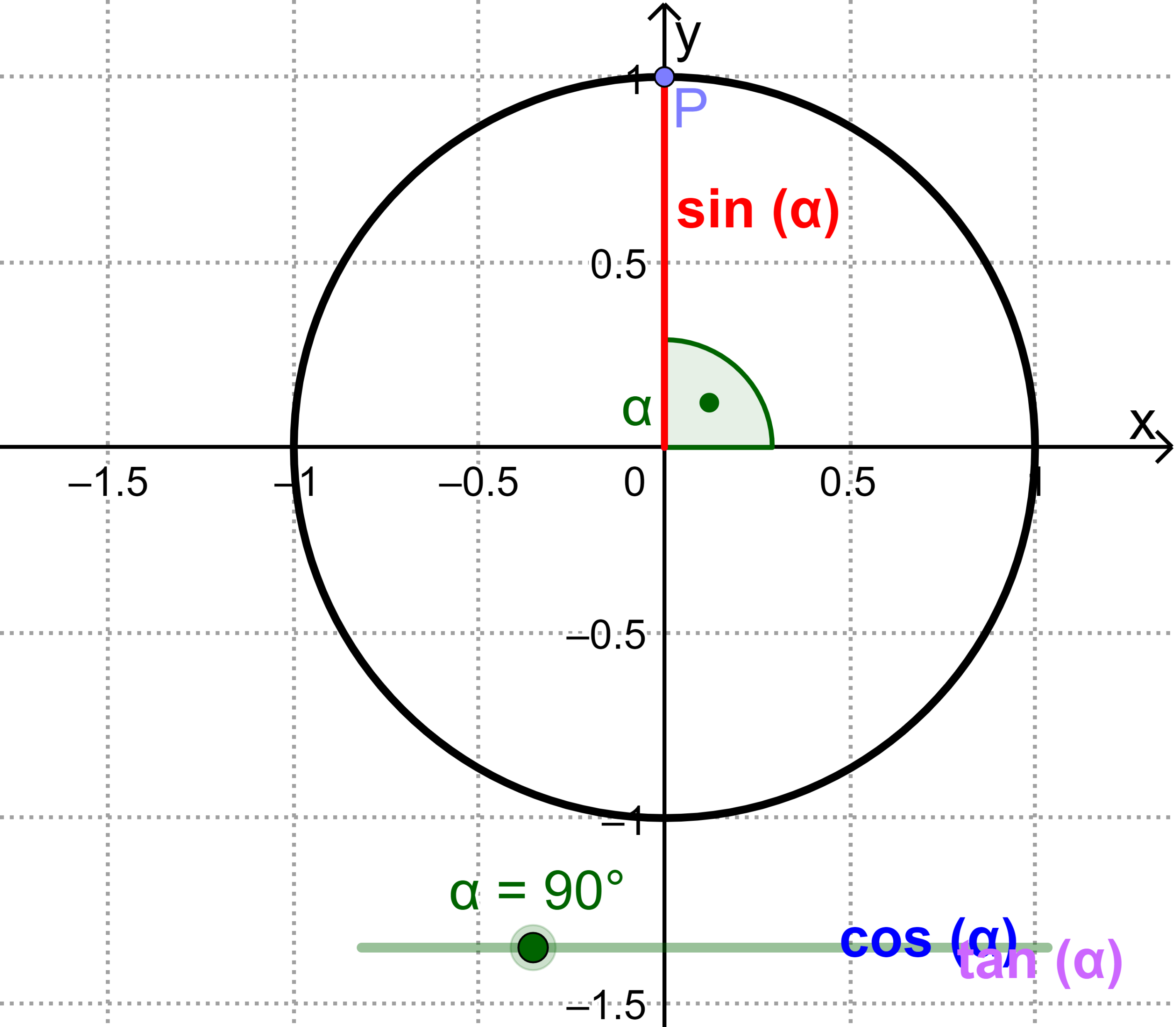 !!!! GeoGEBRA – COSINUSFUNKTION !!!!
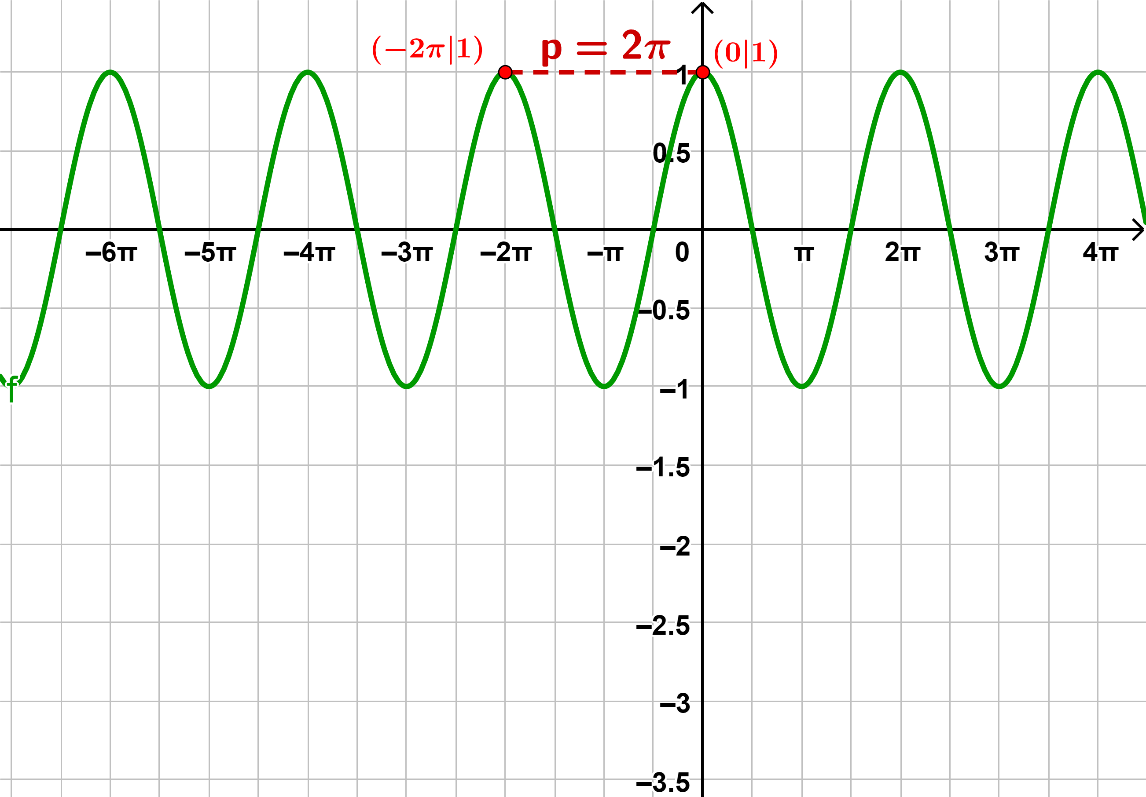 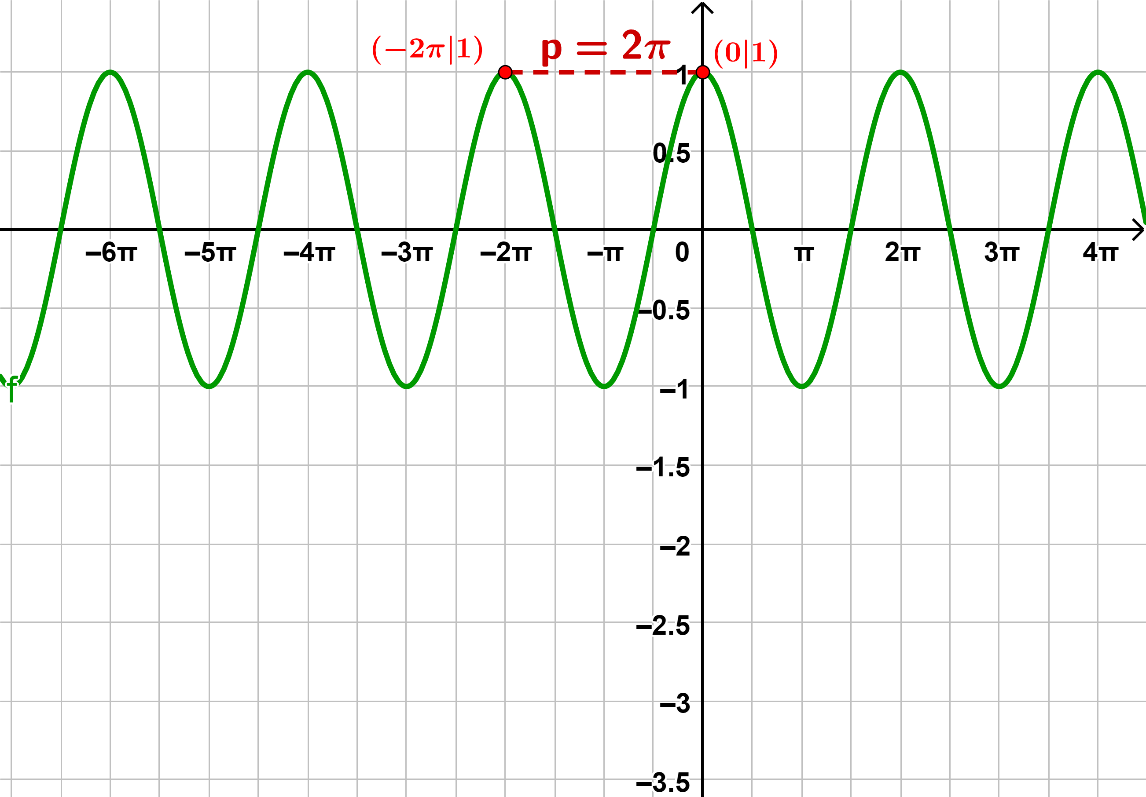 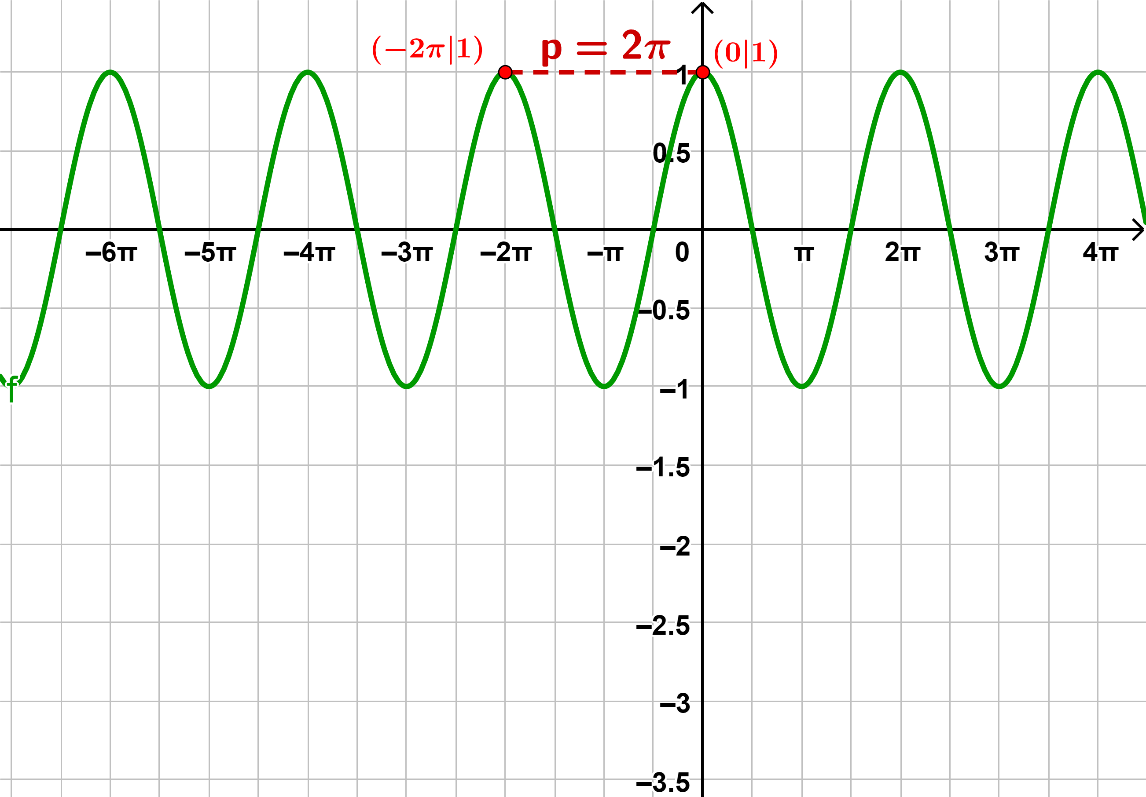 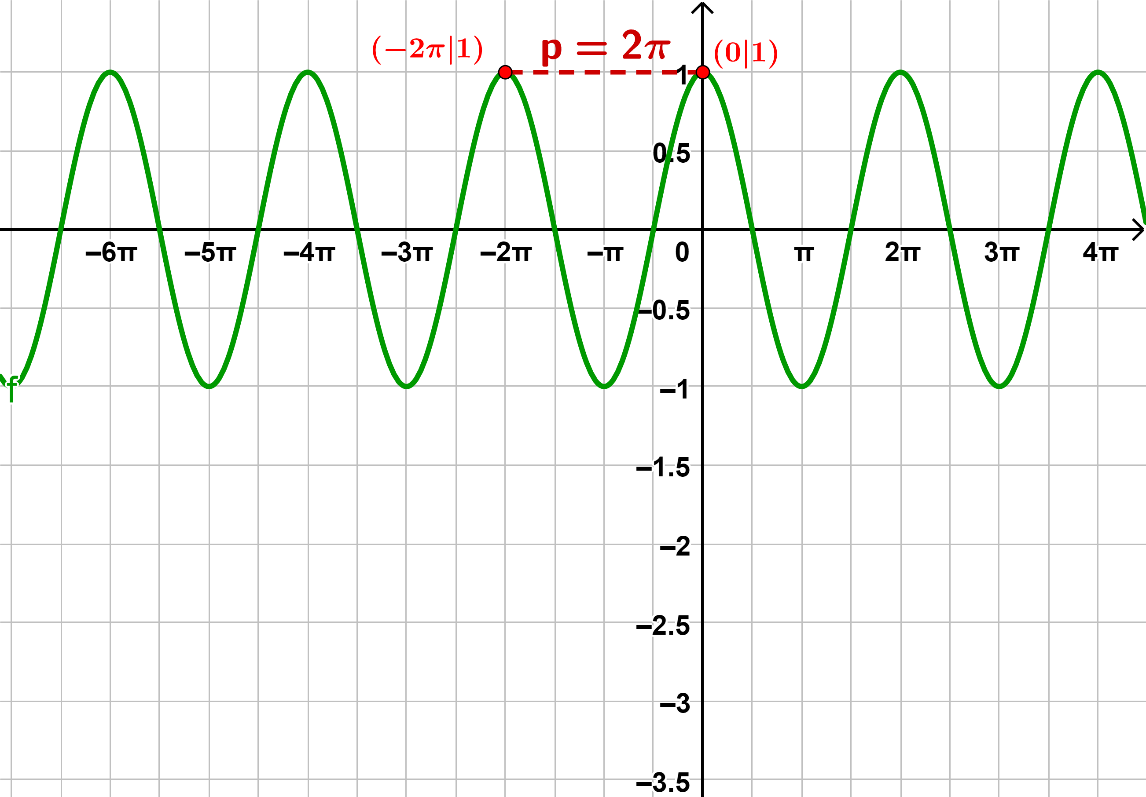 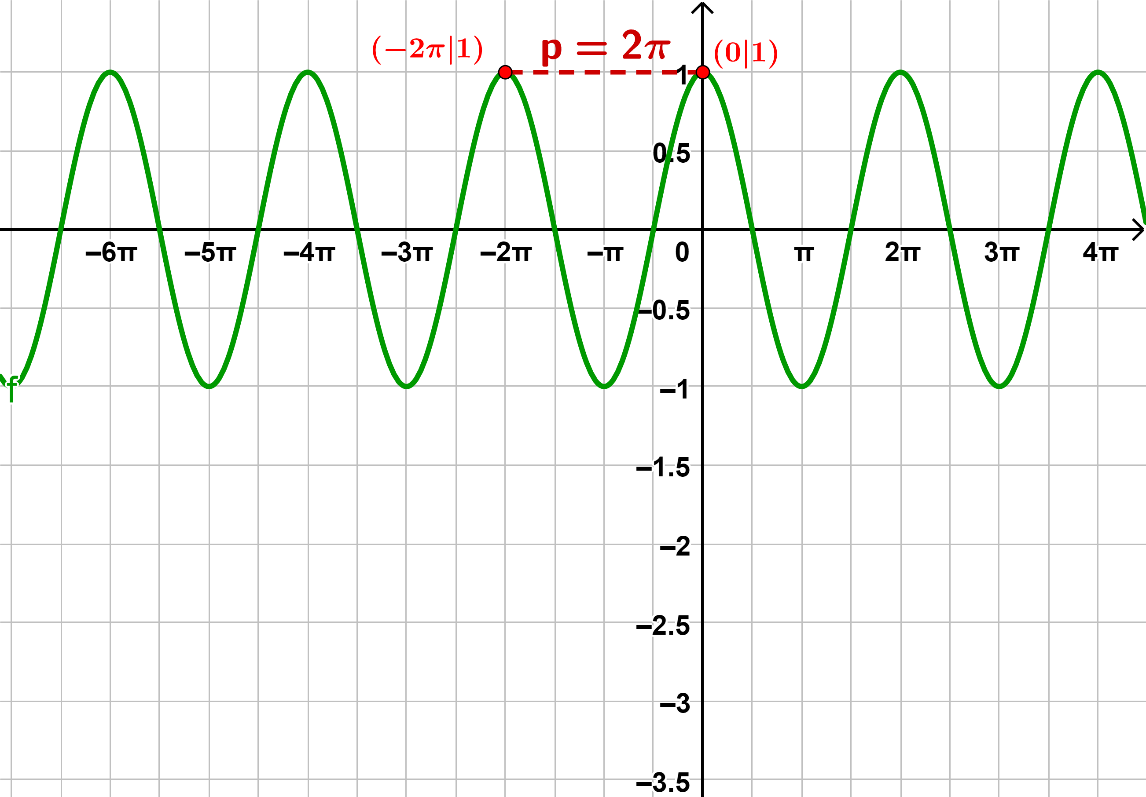 Bsp. 1) Zeichne die Winkelfunktion mit Hilfe von Technologie und gib die Definitionsmenge, die Wertemenge und die Nullstellen an. Untersuche die Funktion auch auf Periodizität und Symmetrie. Wie lautet die kleinste Periode?
Definitionsmenge
Wertemenge
Nullstellen
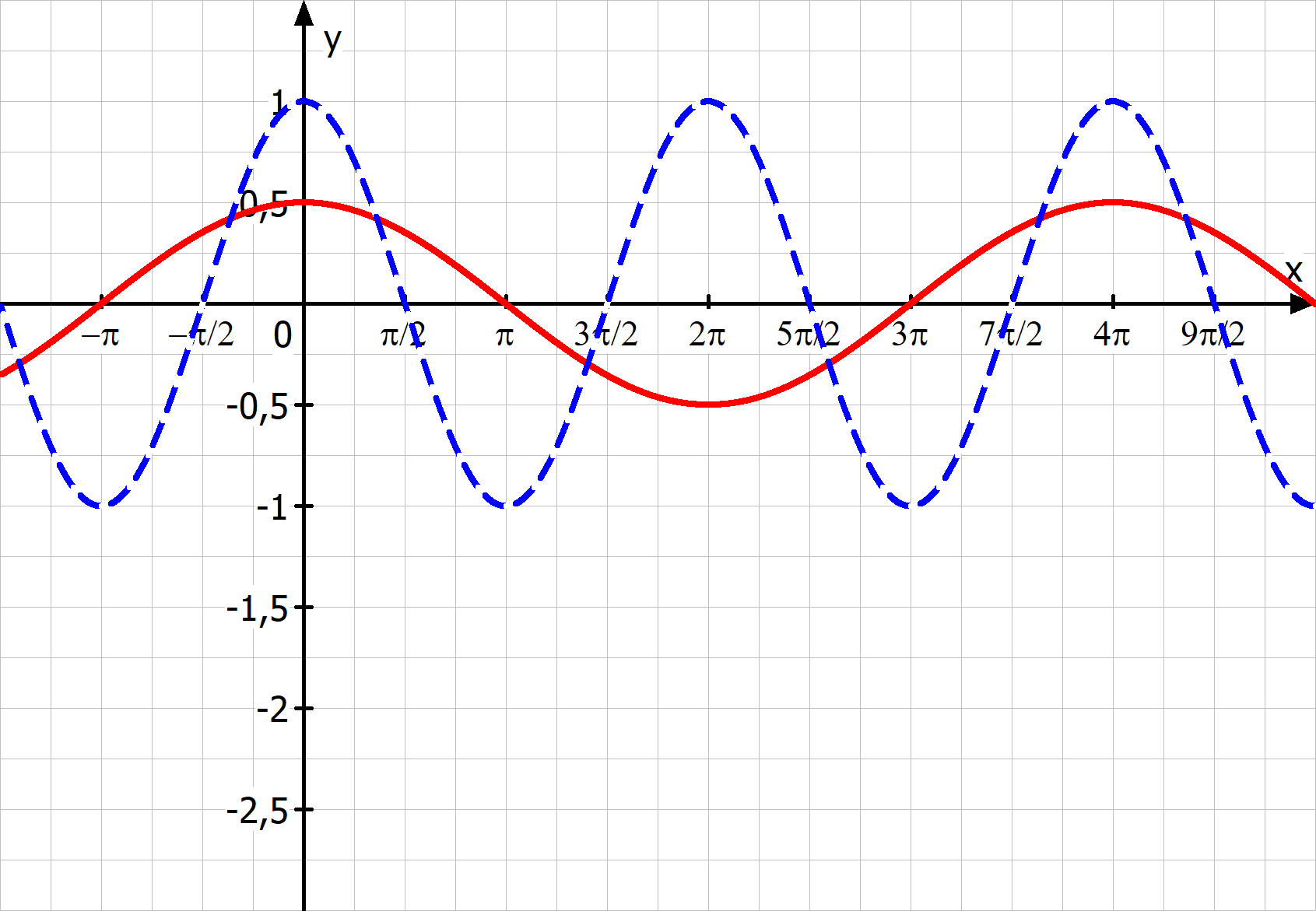 Periodizität (kleinste Periode)
Symmetrie
Zusammenhang: Sinus- und Cosinusfunktion
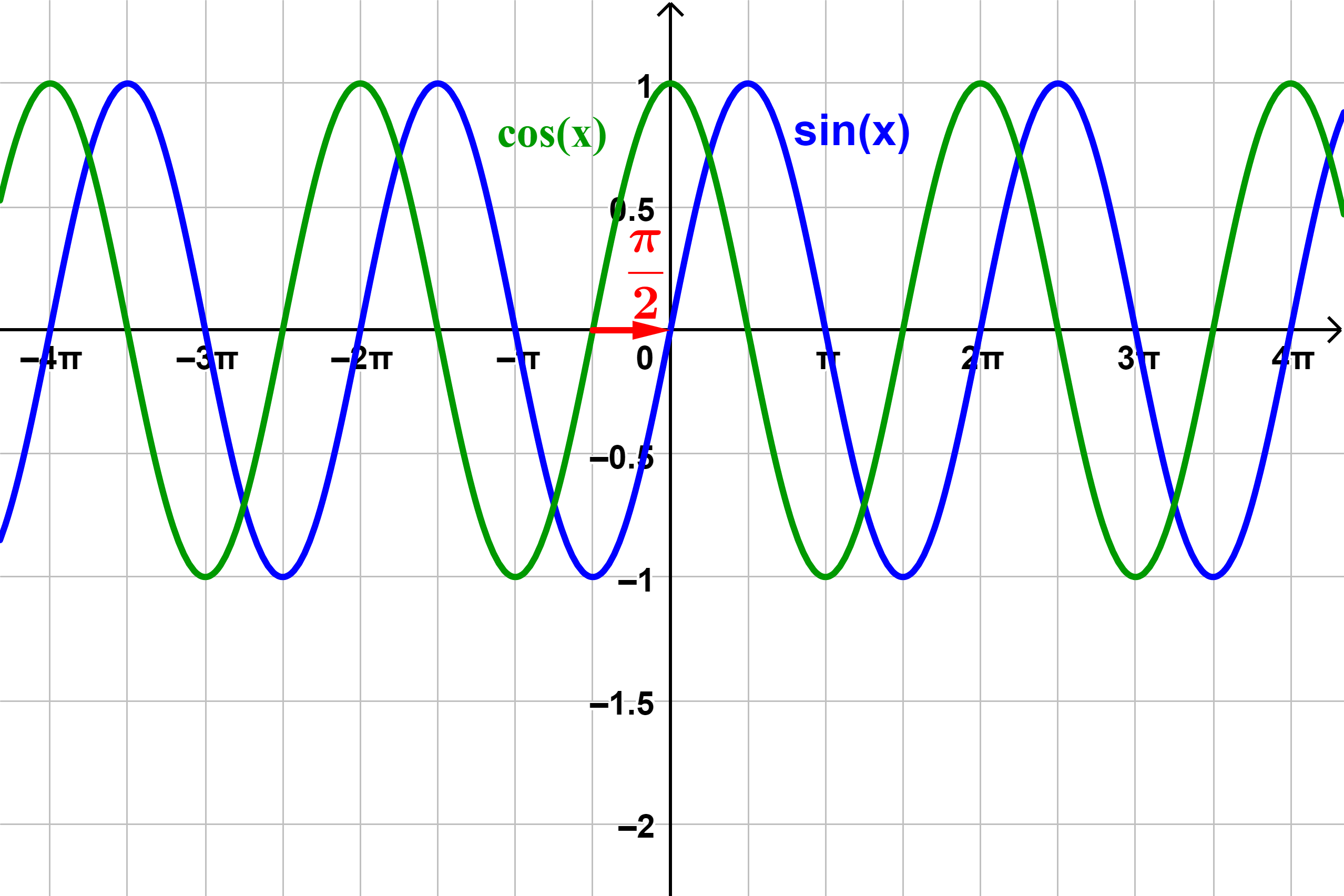 Zusammenhang: Sinus- und Cosinusfunktion
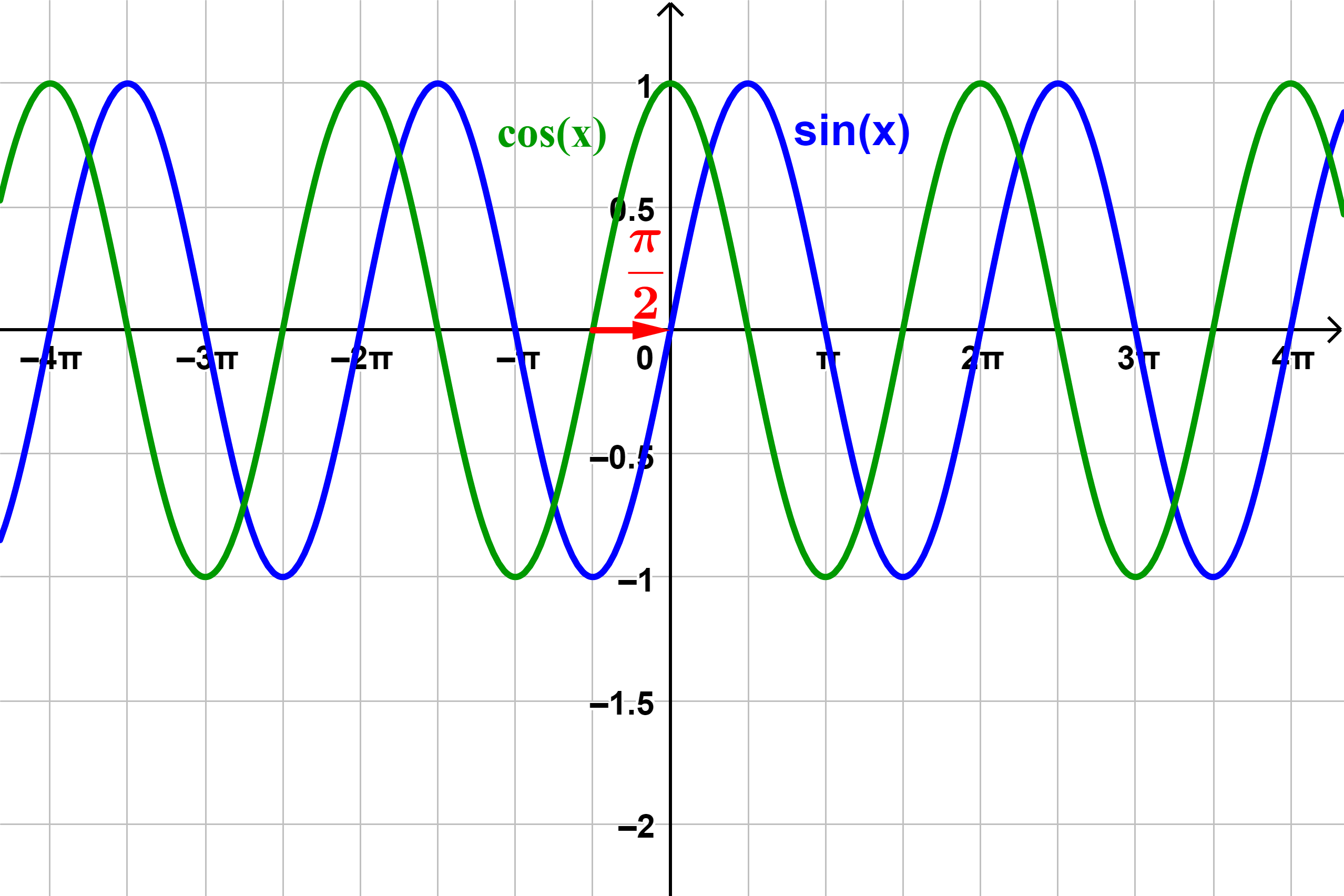